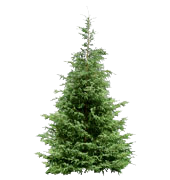 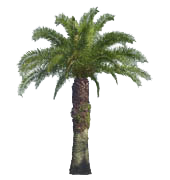 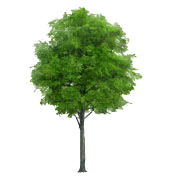 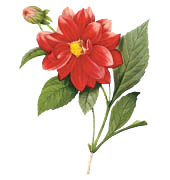 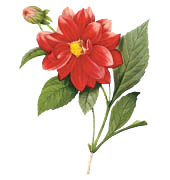 Игра
«Что лишнее?»
Елшанкина Е. С.
Что лишнее ?
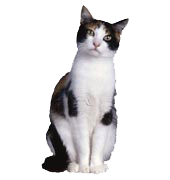 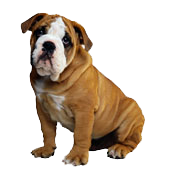 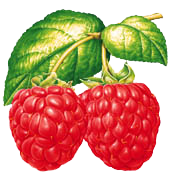 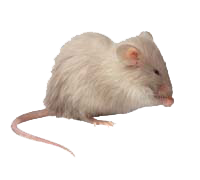 ?
Что лишнее ?
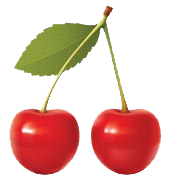 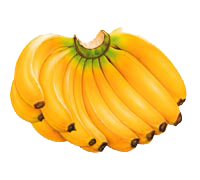 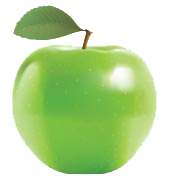 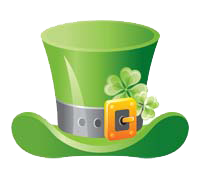 ?
Что лишнее ?
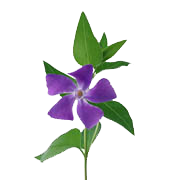 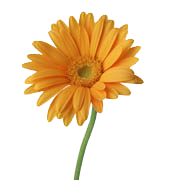 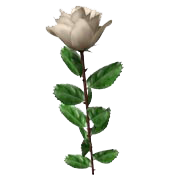 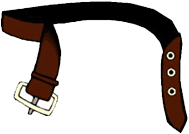 ?
Что лишнее ?
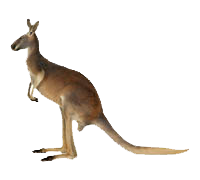 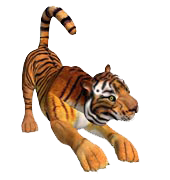 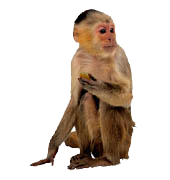 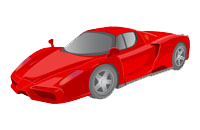 ?
Что лишнее ?
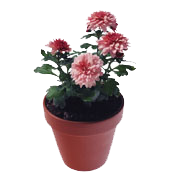 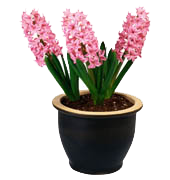 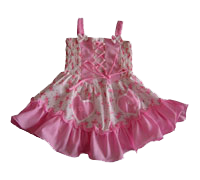 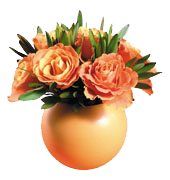 ?
Что лишнее ?
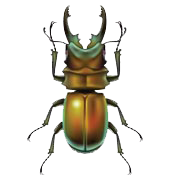 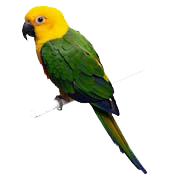 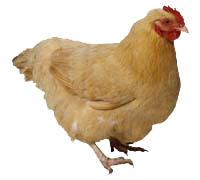 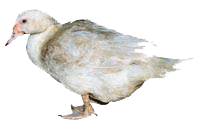 ?
Что лишнее ?
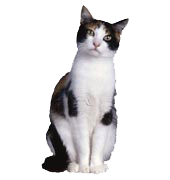 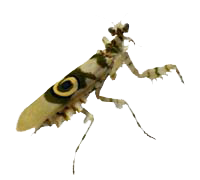 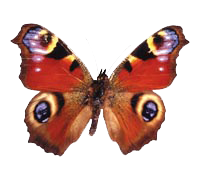 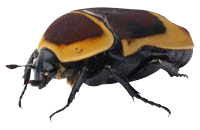 ?
Что лишнее ?
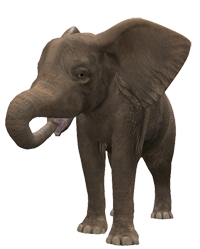 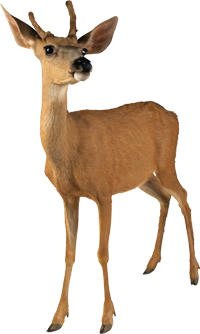 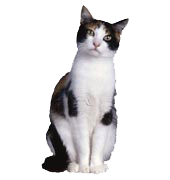 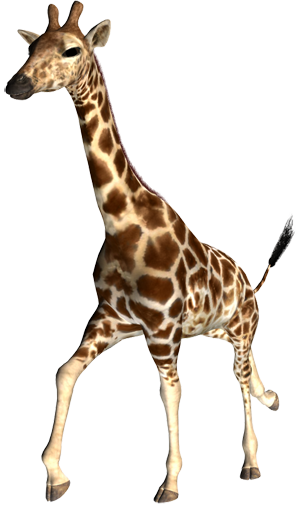 ?
Что лишнее ?
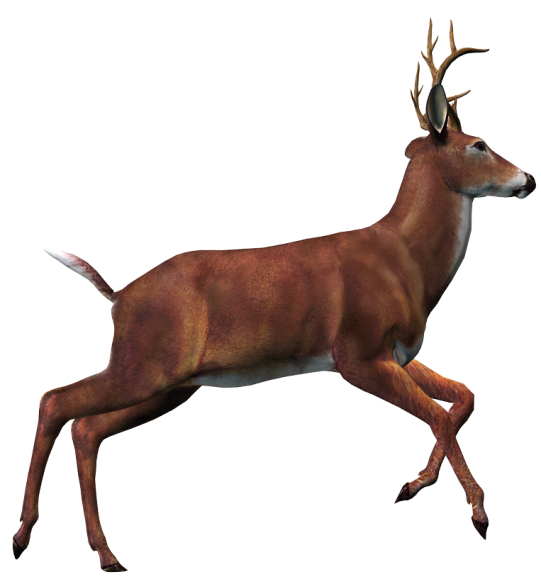 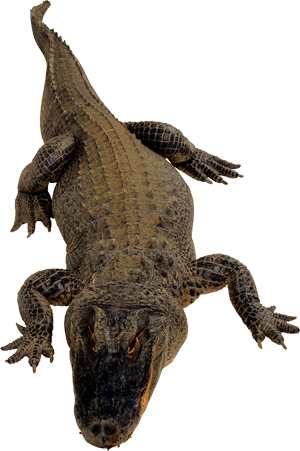 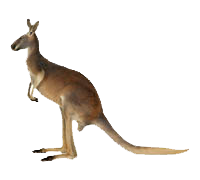 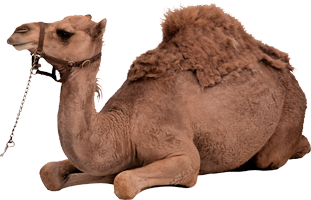 ?
Что лишнее ?
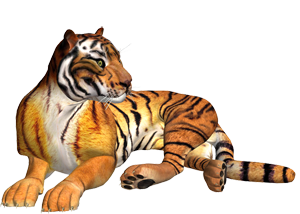 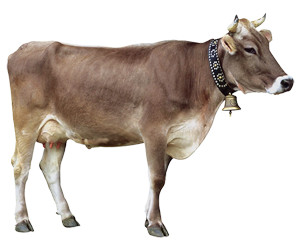 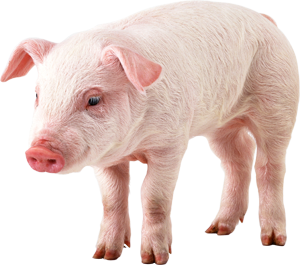 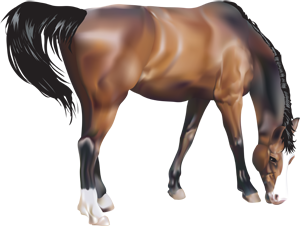 ?
Что лишнее ?
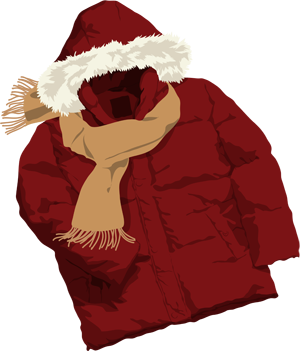 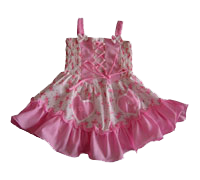 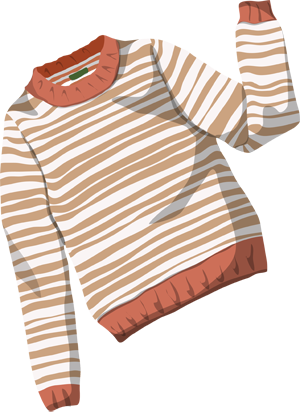 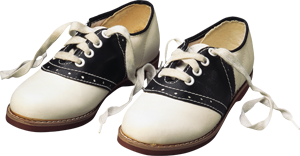 ?
Что лишнее ?
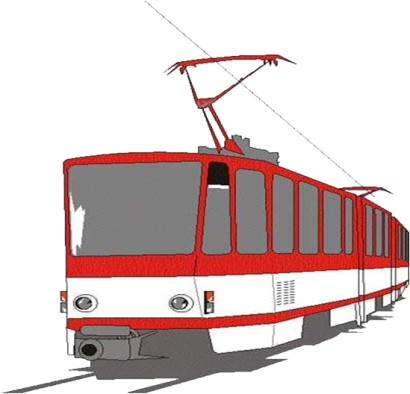 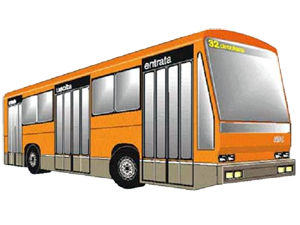 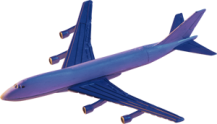 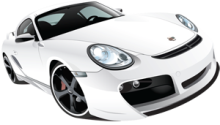 ?